Physics 1210/1310
Mechanics 
& 
Thermodynamics
Lecture 30-42, chapter 12/11/14
	Gravity, Elasticity, Fluid Dynamics
All Mechanics culminates in the Law of Gravitation:
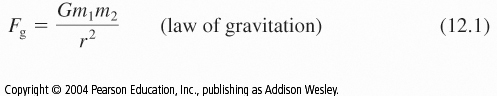 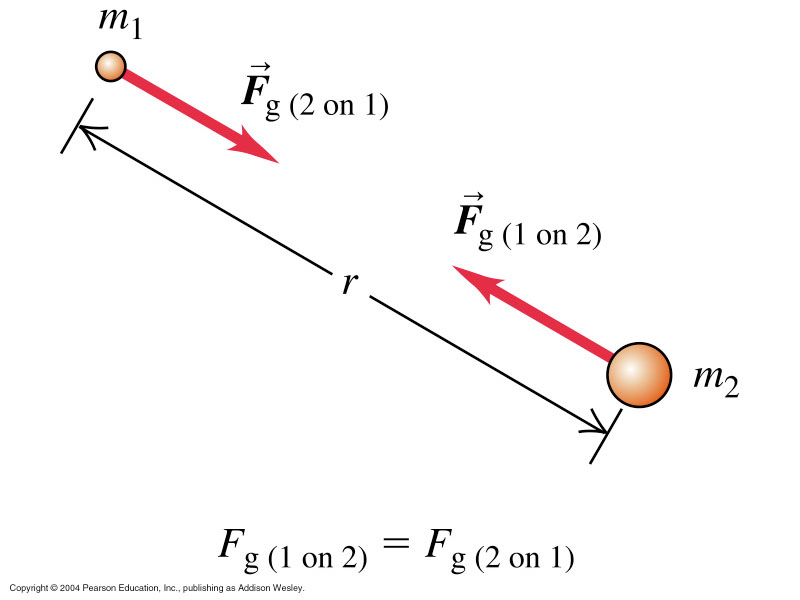 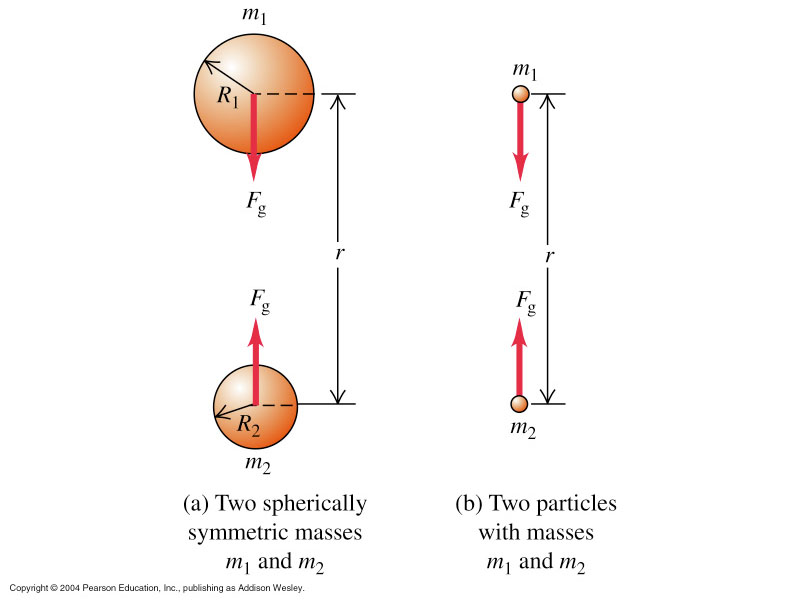 Gravitational
effect
OUTSIDE
any spherically
symmetric mass
is same AS IF
all mass at 
center !
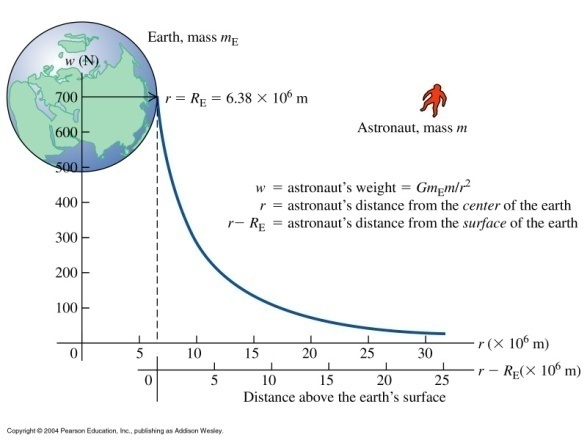 Value of the Gravitational constant G:

6.673(10) 10-11 Nm2/kg2
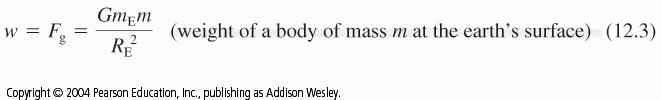 Weight:
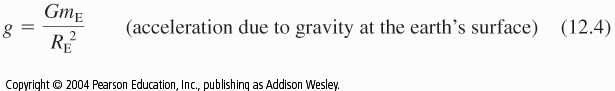 Superposition of Fg – more than two bodies
Consider a ternary star system:
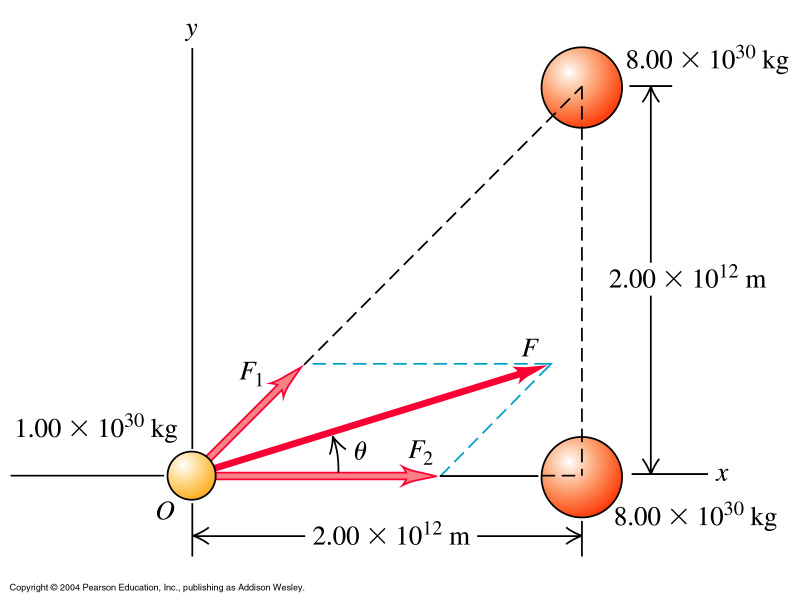 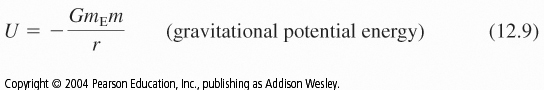 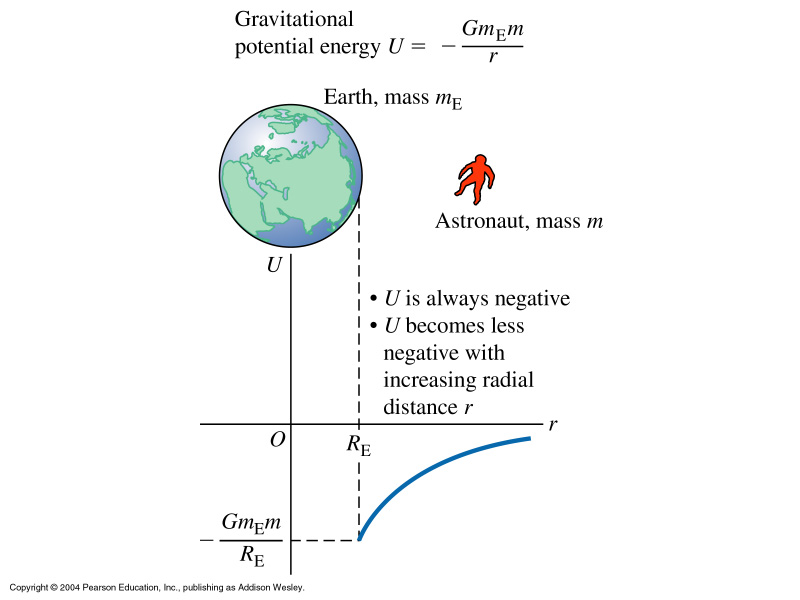 Group Task
Five planets with homogeneous mass distribution have relative masses 
and sizes as shown in the figure. Rank the weight of a body of mass m 
on the surfaces of the five planets from smallest to highest.
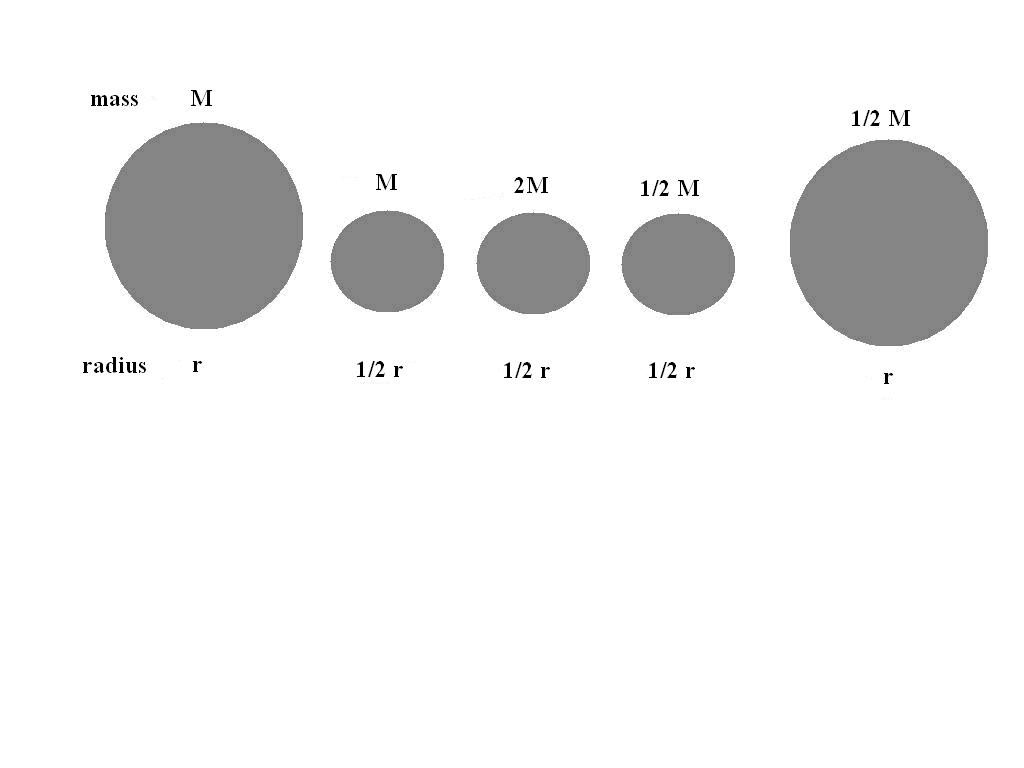 Motion of Satellites: 
escape velocity, circular orbits
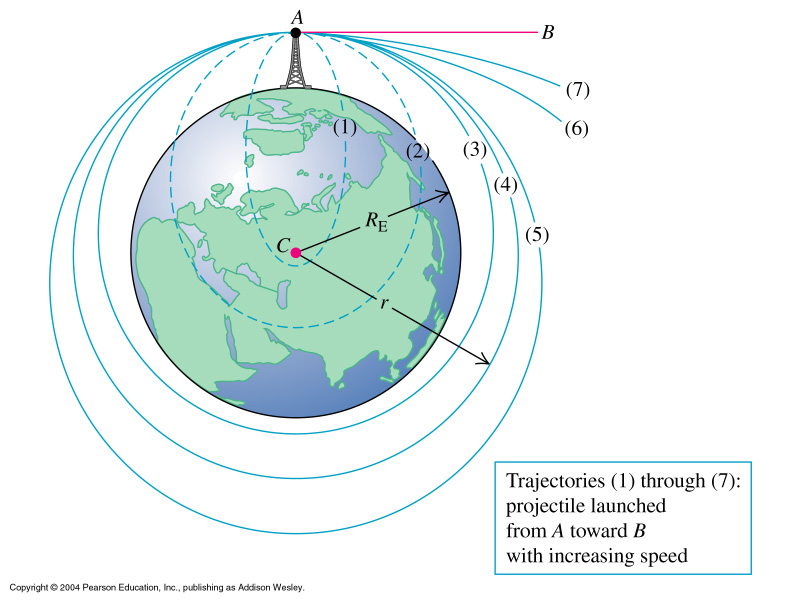 http://www.phy.ntnu.edu.tw/ntnujava/index.php?topic=398
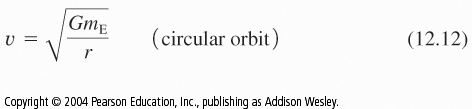 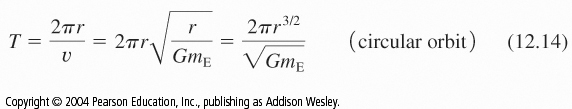 Position a 1,000 [kg] satellite into a circular orbit
at 300 [km] above the earth’s surface.

What speed, period, arad must it have?

b) How much work must be done to bring it 
Into orbit?
Kepler’s Laws
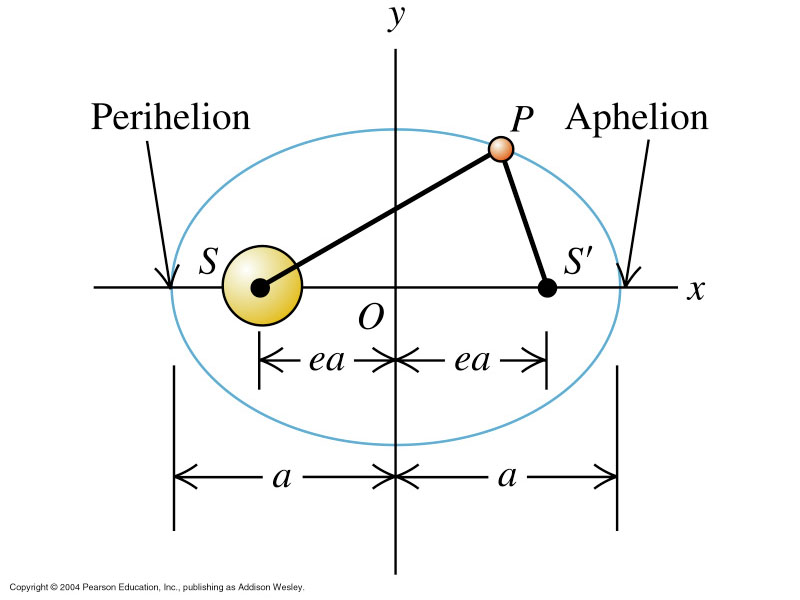 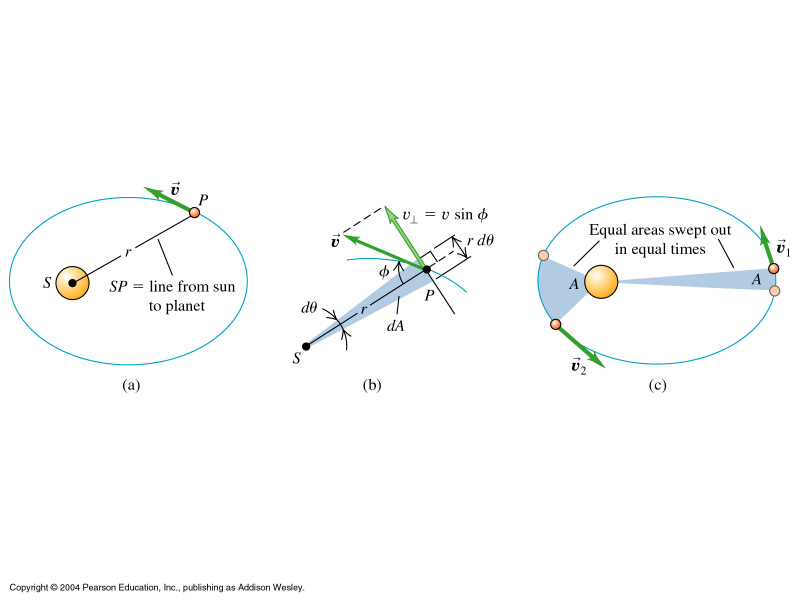 Planets follow elliptical orbits
2. Equal areas in equal times
3. Periods ~ a3/2
http://astro.unl.edu/classaction/animations/renaissance/kepler.html
http://www.walter-fendt.de/ph14e/keplerlaw2.htm
Spherical Mass Distributions:
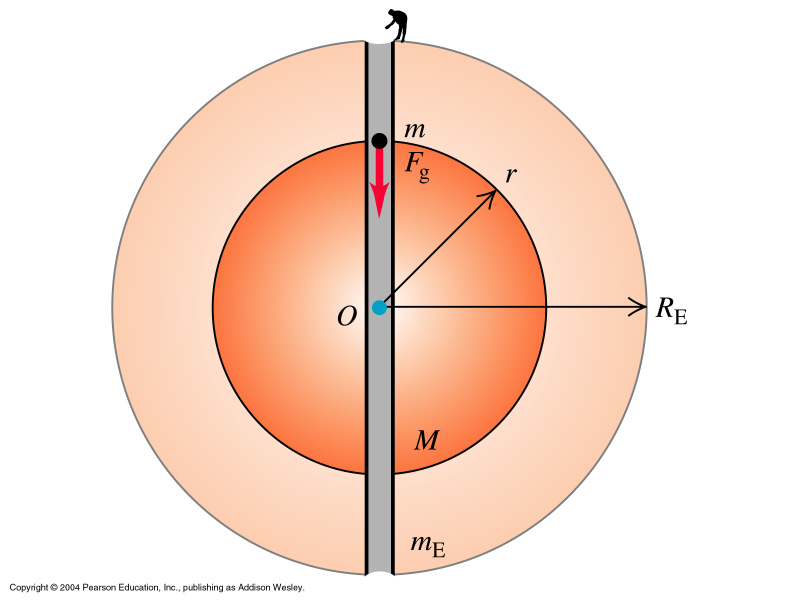 Uniform mass density throughout
sphere, then

M/mE = (4p/3  r3 ) / ( 4p/3  RE3)
          = r3/RE3 

This modifies the magnitude of FG
inside the Earth:
iow at any point inside the earth, FG ~ r (distance from earth center)
as opposed to 1/r2 behavior ‘outside’
Apparent Weight: and other corrections to g:
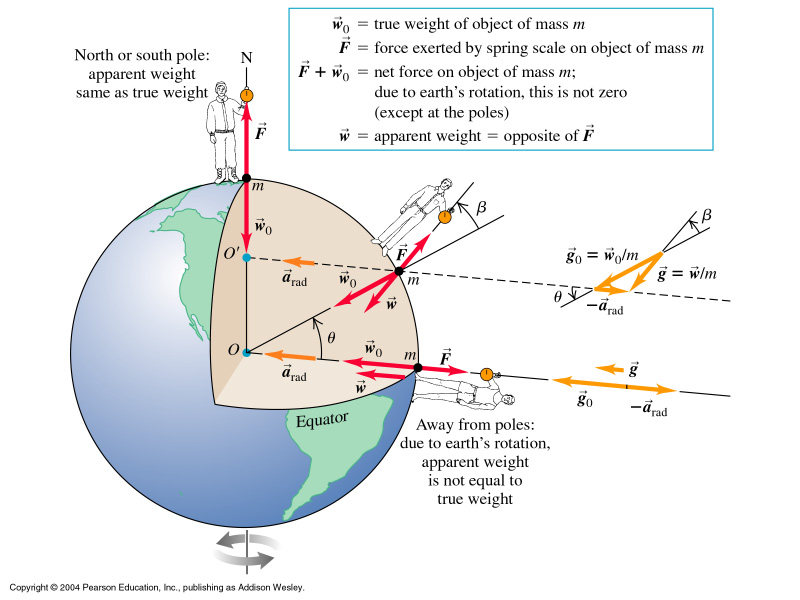 Influence of earth
rotation on effective
weight.

g = g0 – v2/RE
gfa = gobs - gn+ 0.3086h (mGal)
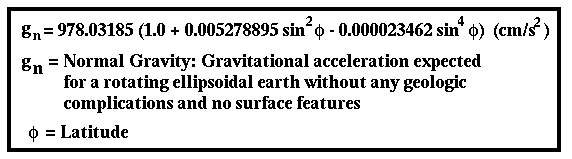 Non-rigid objects: Deformable Media Stress, Strain, and Elastic Moduli
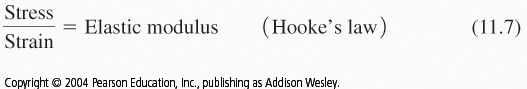 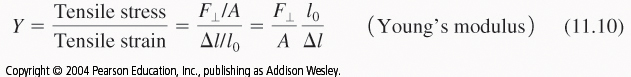 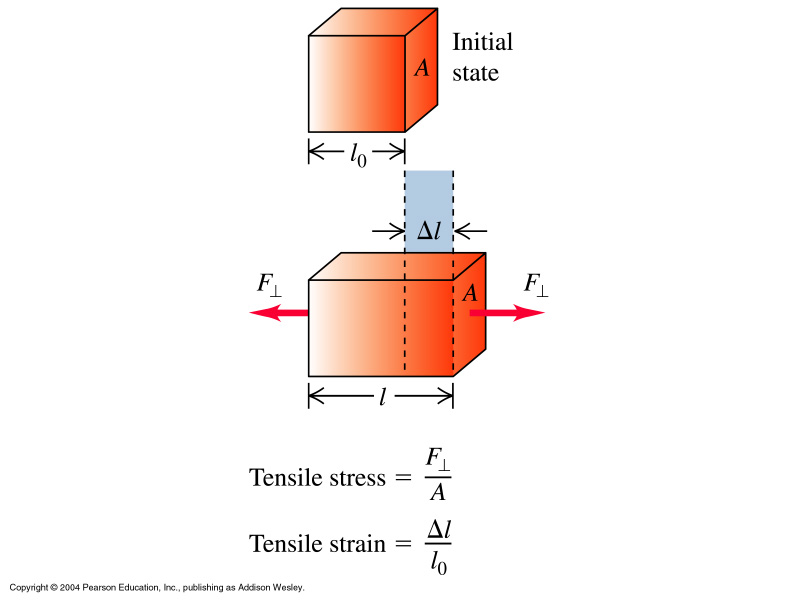 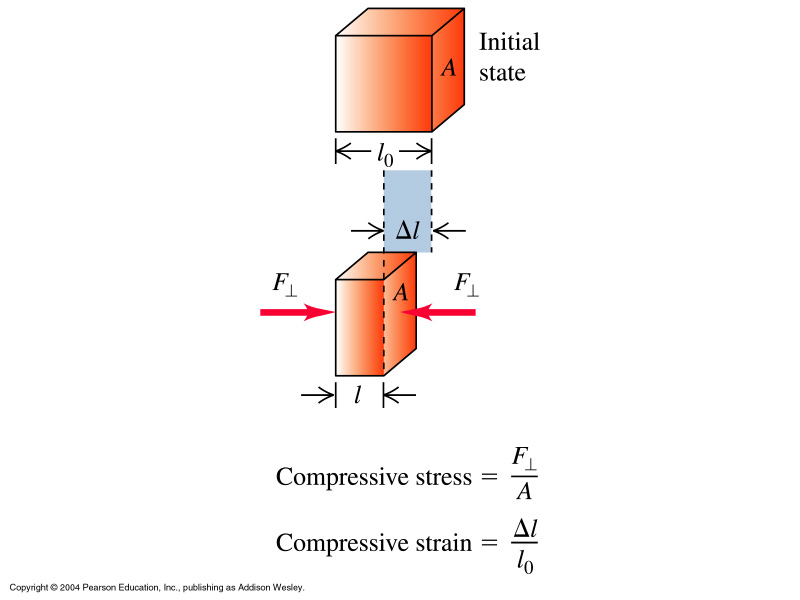 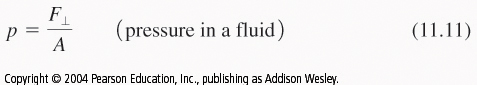 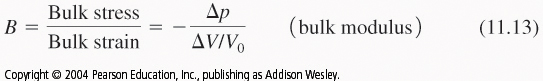 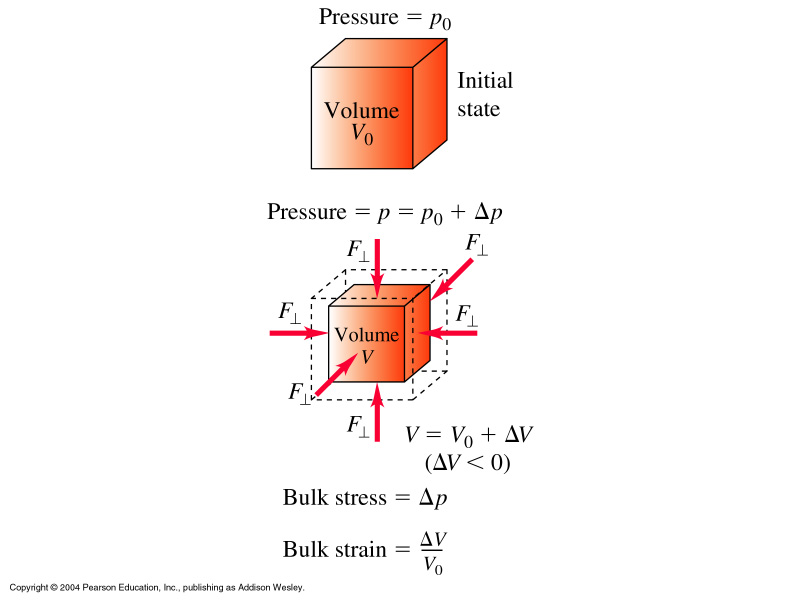 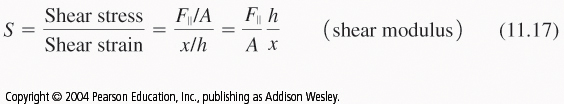 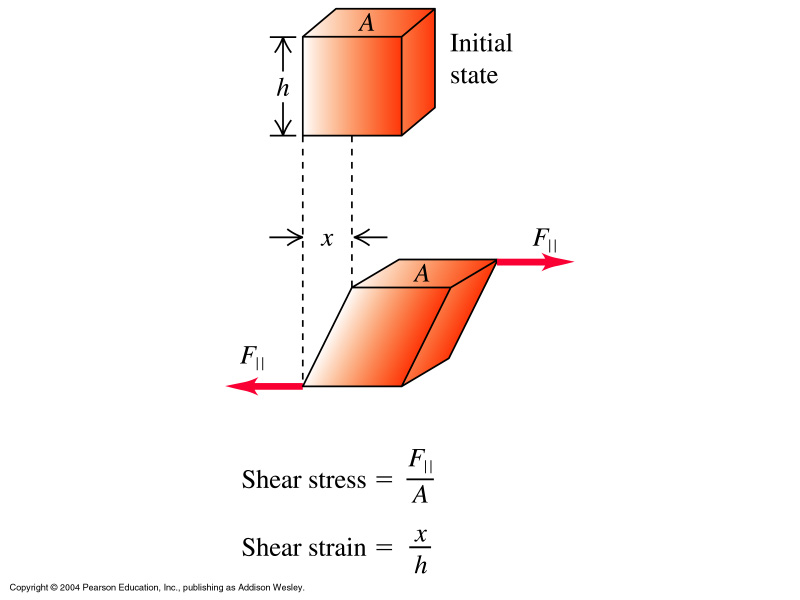 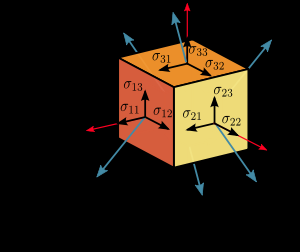 http://www.eecs.berkeley.edu/~flab/elas/elasticity.html
Fluid Mechanics -
What if we don’t deal with solids?
 The concept of density
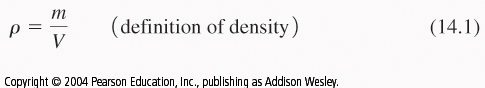 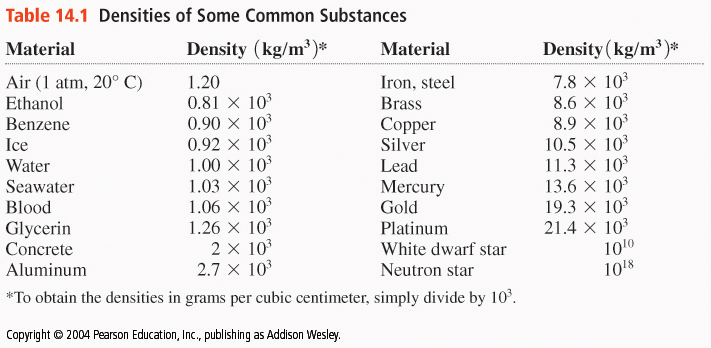 ‘Pressure’ in a Fluid:
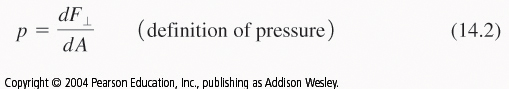 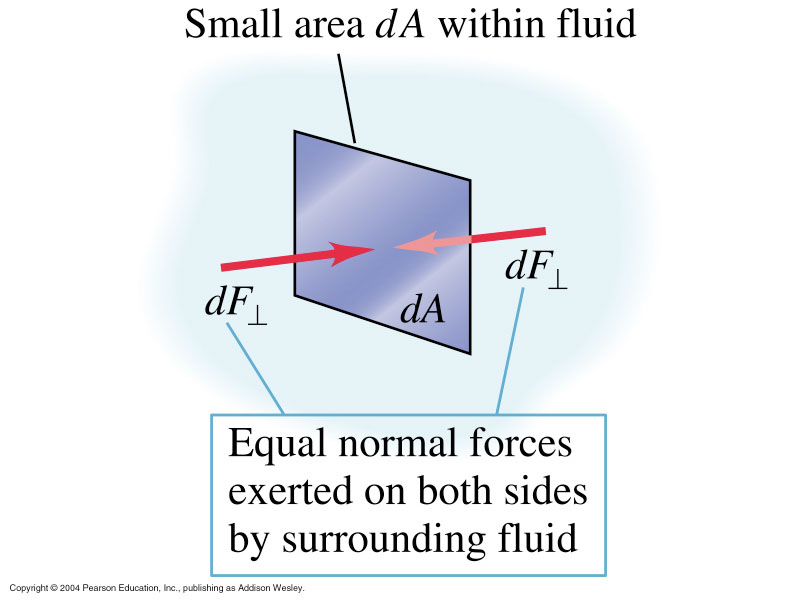 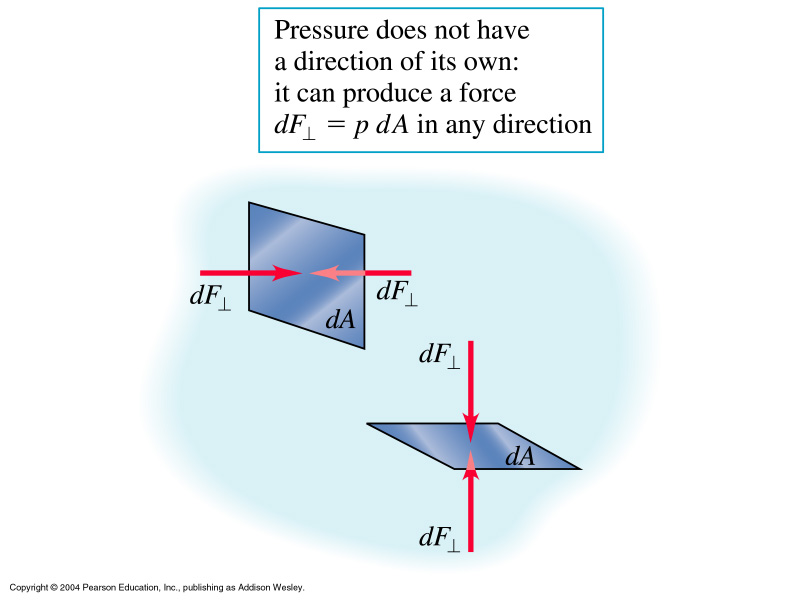 Units pressure: [Pa] = [N/m2]
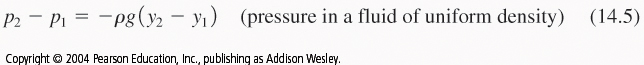 Pressure in a fluid depends on depth, g, and r:
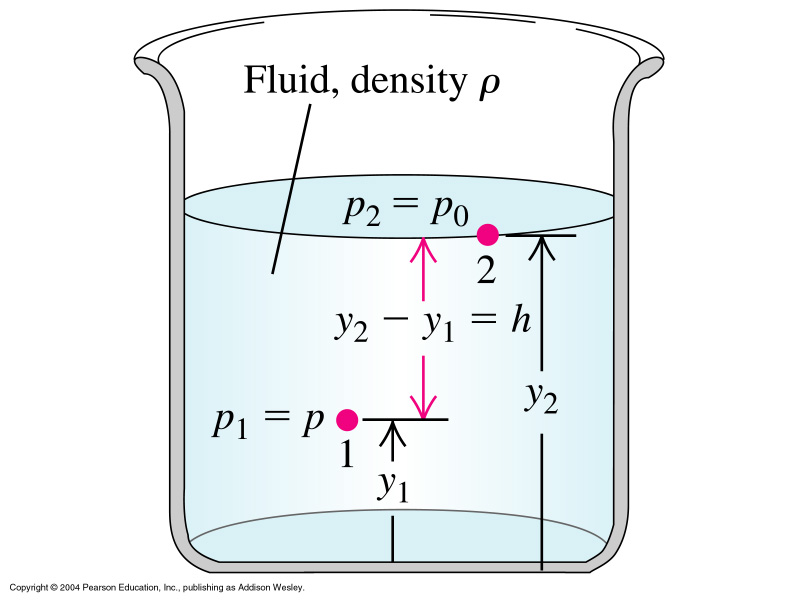 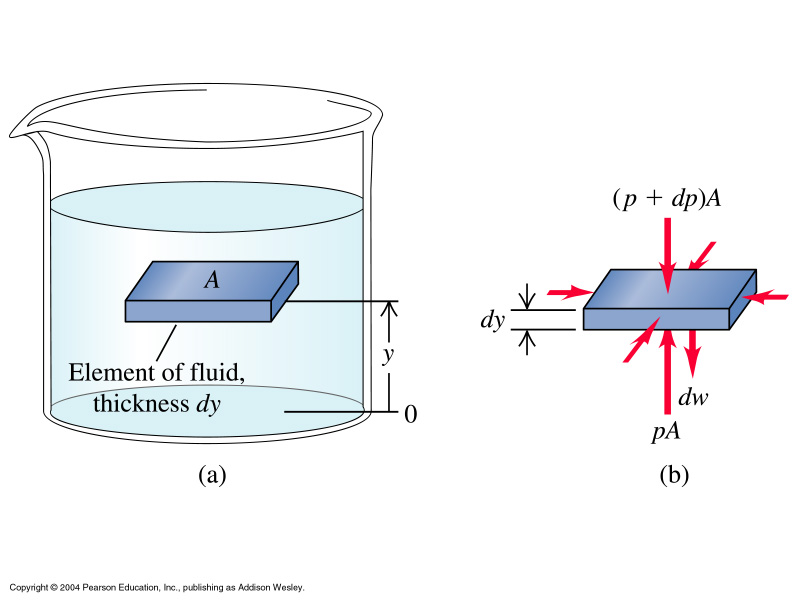 Pascal’s Law: hydraulics

Pressure on an enclosed fluid is transmitted equally
to every part of the fluid as well as to the vessel walls.
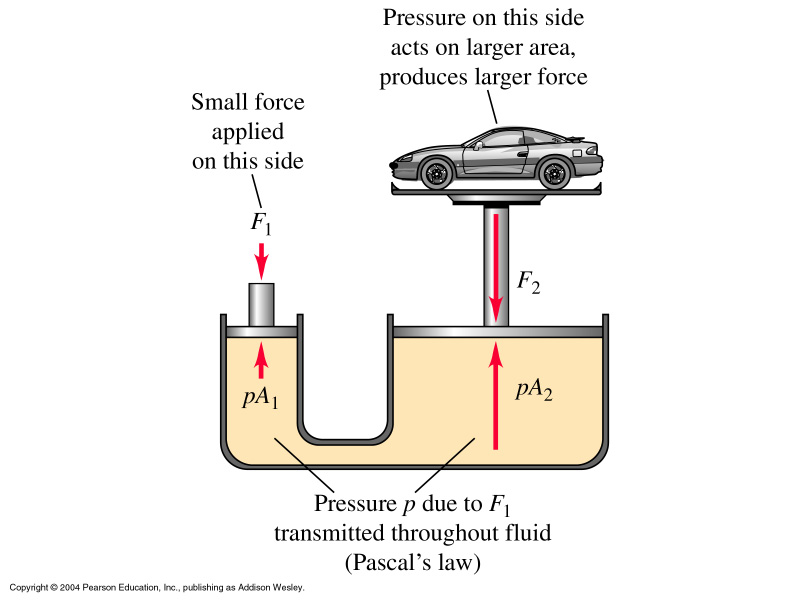 p = F1/A1 = F2/A2

F2 = A2/A1  F1
Buoyancy – a new aspect of mechanic forces
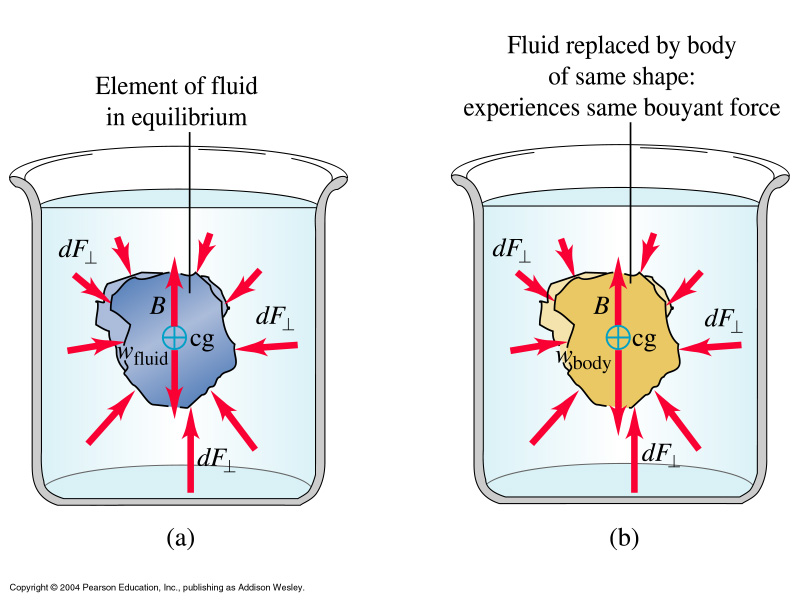 Archimedes Principle: 
A body immersed in a fluid exerts an upward force on the body equal to the weight of the displaced fluid.
Surface Tension
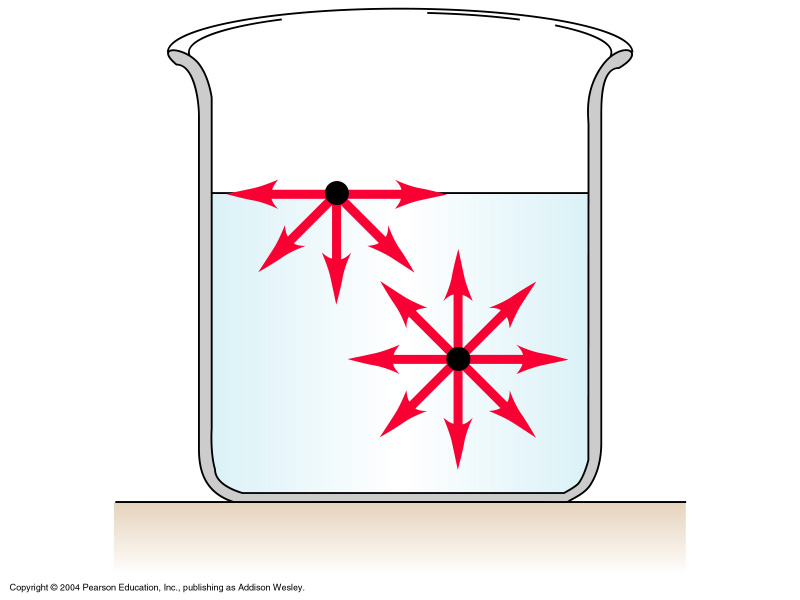 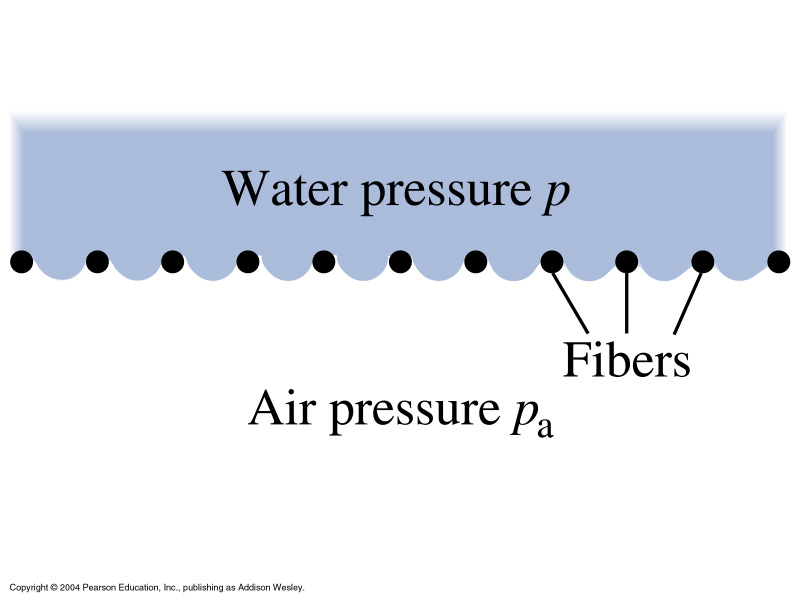 Simple Fluid Flow – Continuity Eqn and Bernoulli Eqn
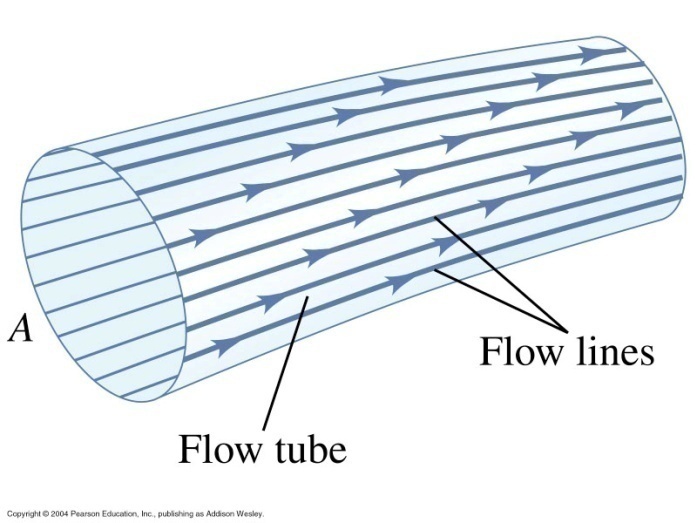 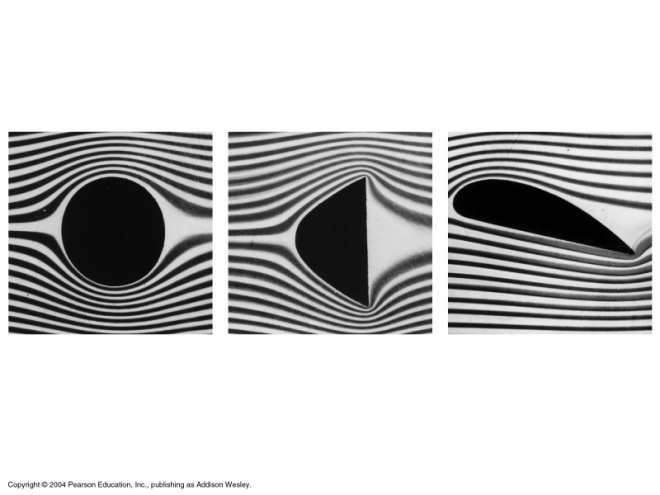 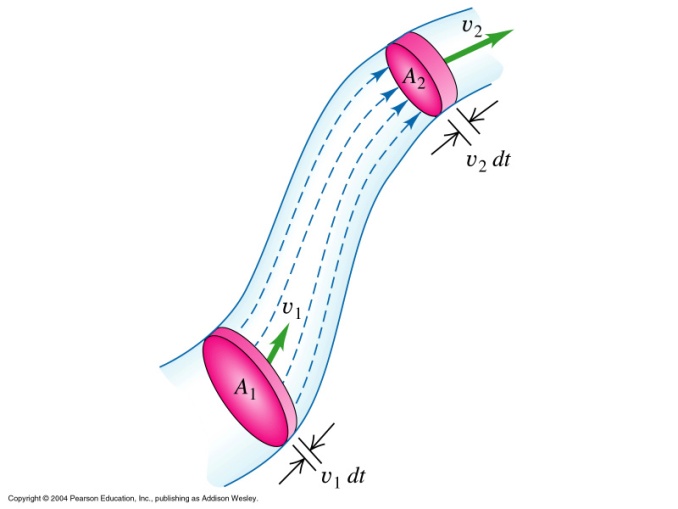 The mass of a moving fluid does not change. This leads to the
Continuity Equation:
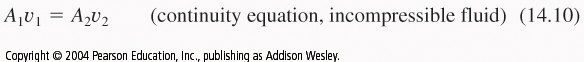 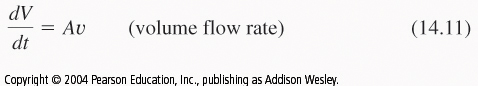 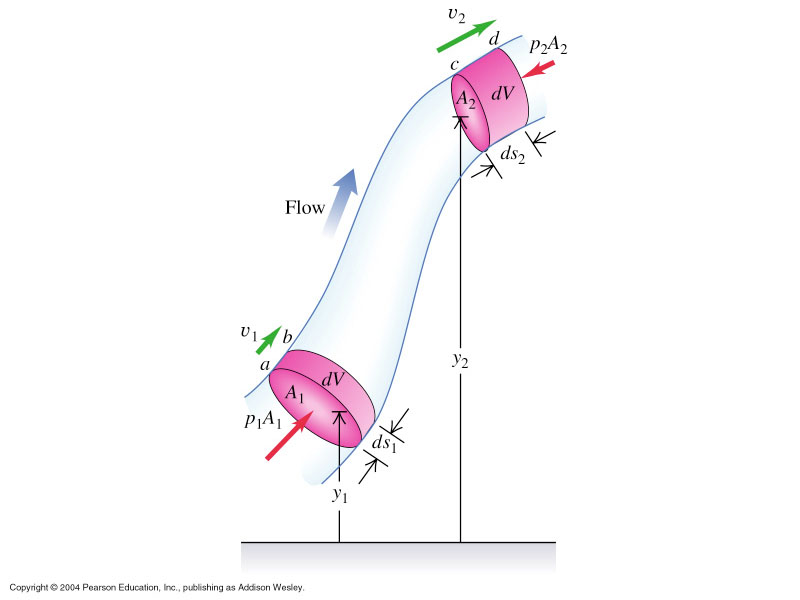 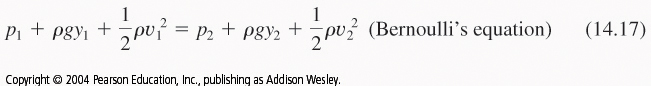 Navier Stokes Equation
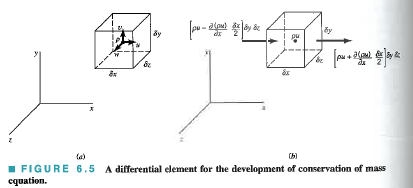 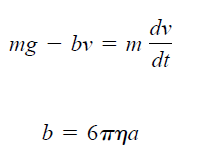 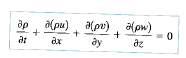 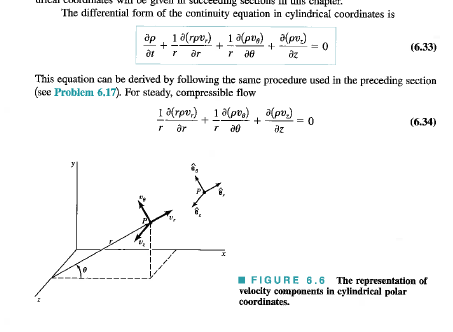 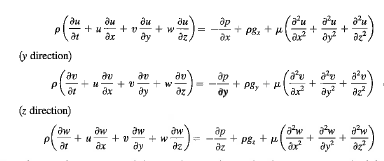 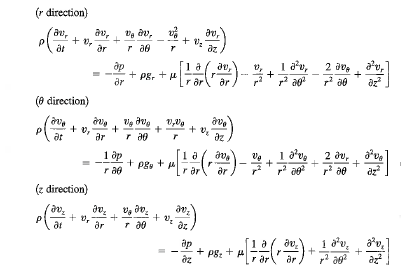